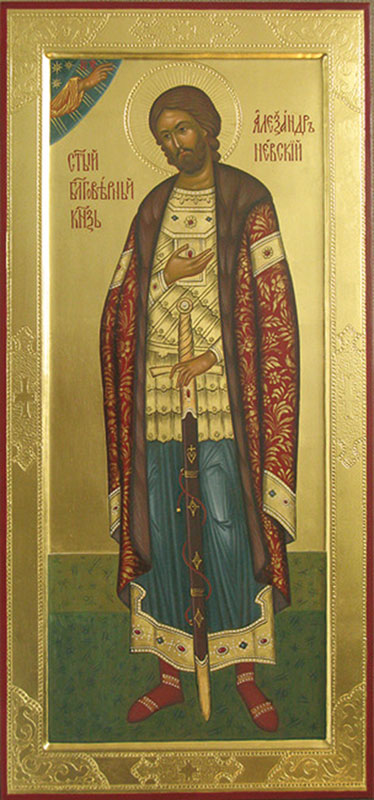 СВЯТОЙ КНЯЗЬ
АЛЕКСАНДР НЕВСКИЙ –
СЛАВНОЕ 
ИМЯ РОССИИ
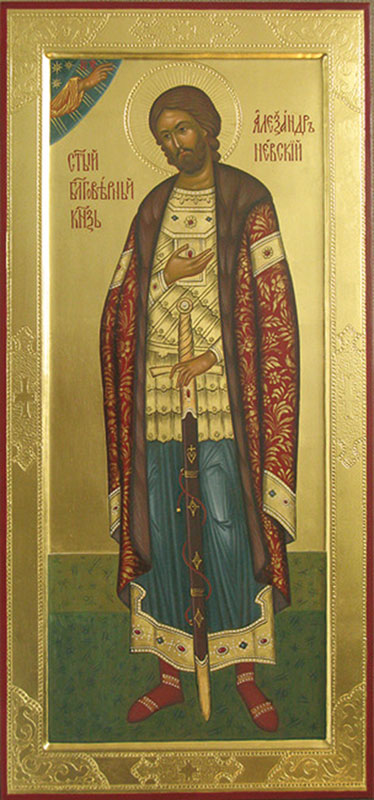 Тема 4.
Святой князь Александр Невский 
и Великая Отечественная война
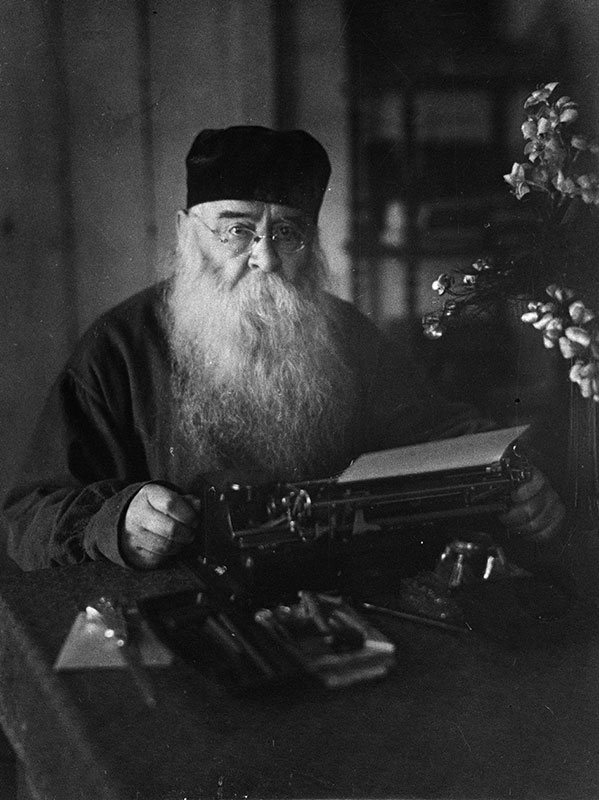 «Вспомним святых вождей русского народа, например Александра Невского, Димитрия Донского, полагавших свои души за народ и Родину…
Церковь Христова благословляет небесным благословением предстоящий всенародный подвиг.
Господь нам дарует победу!»
Митрополит Сергий (Страгородский) печатает воззвание
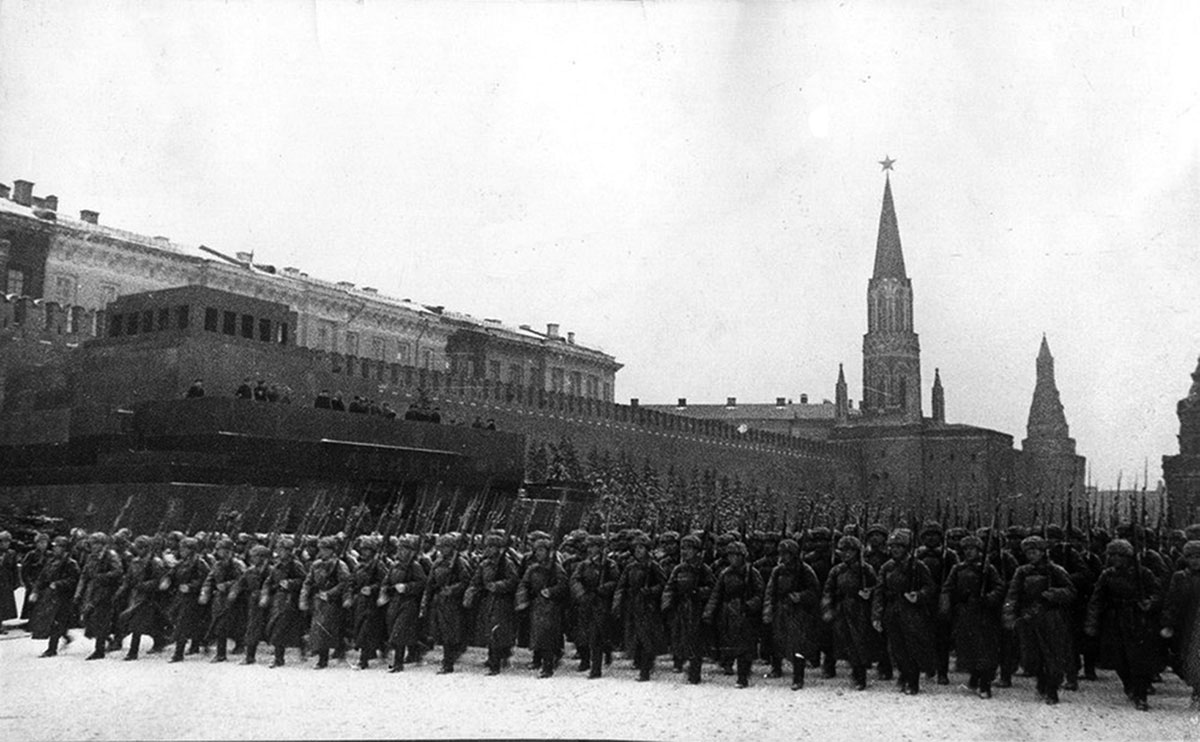 Пусть вдохновляет вас в этой войне мужественный образ наших великих предков — Александра Невского, Дмитрия Донского, Кузьмы Минина, Дмитрия Пожарского, Александра Суворова, Михаила Кутузова!
Верховный главнокомандующий И.В.Сталин. Из слова к участникам парада 7 ноября 1941 года
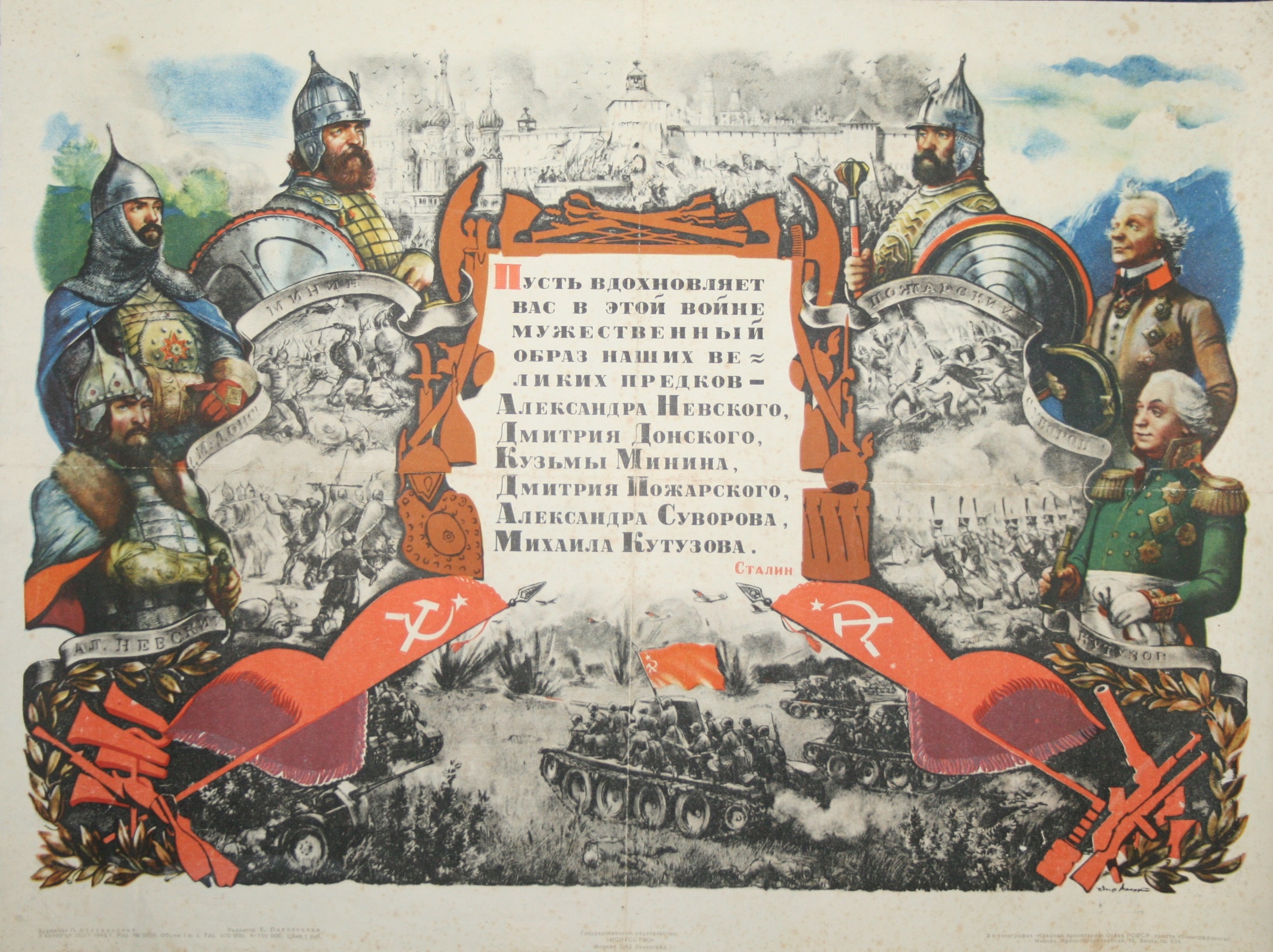 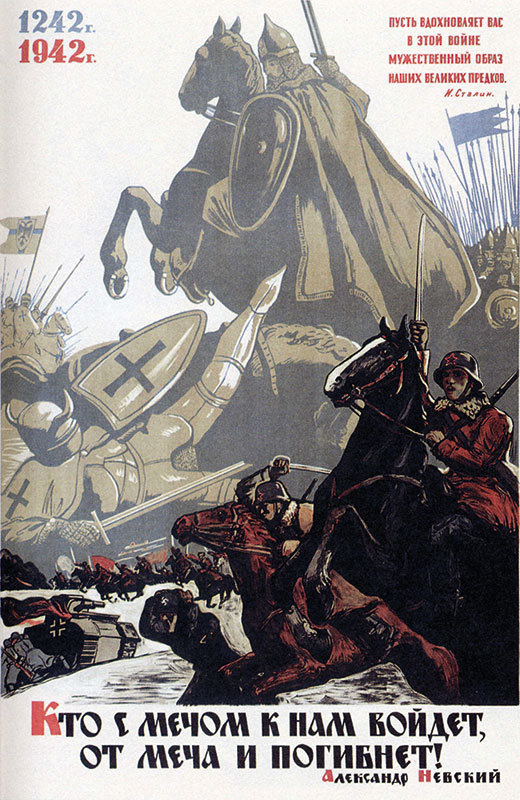 Плакат 1942 года (700-летие победы Александра Невского над немецкими рыцарями на Чудском озере)
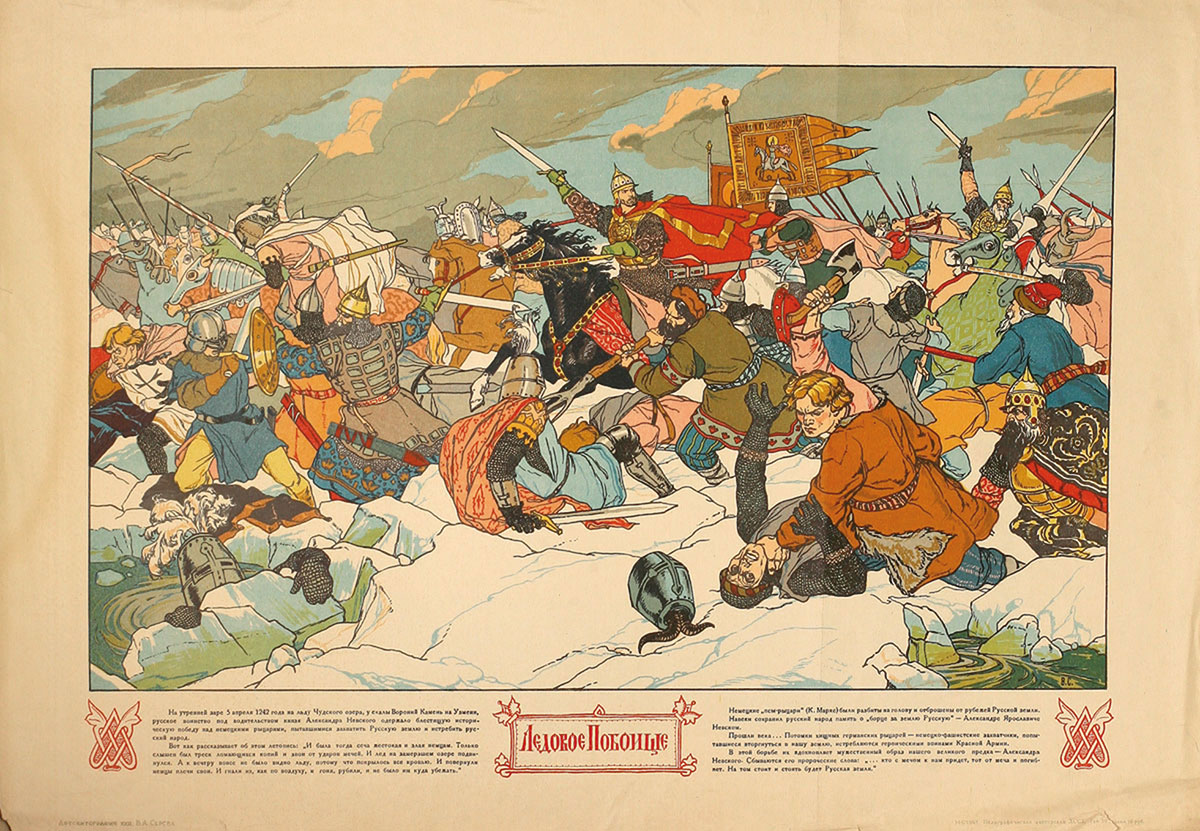 Плакат художника В. Серова. 1942 год
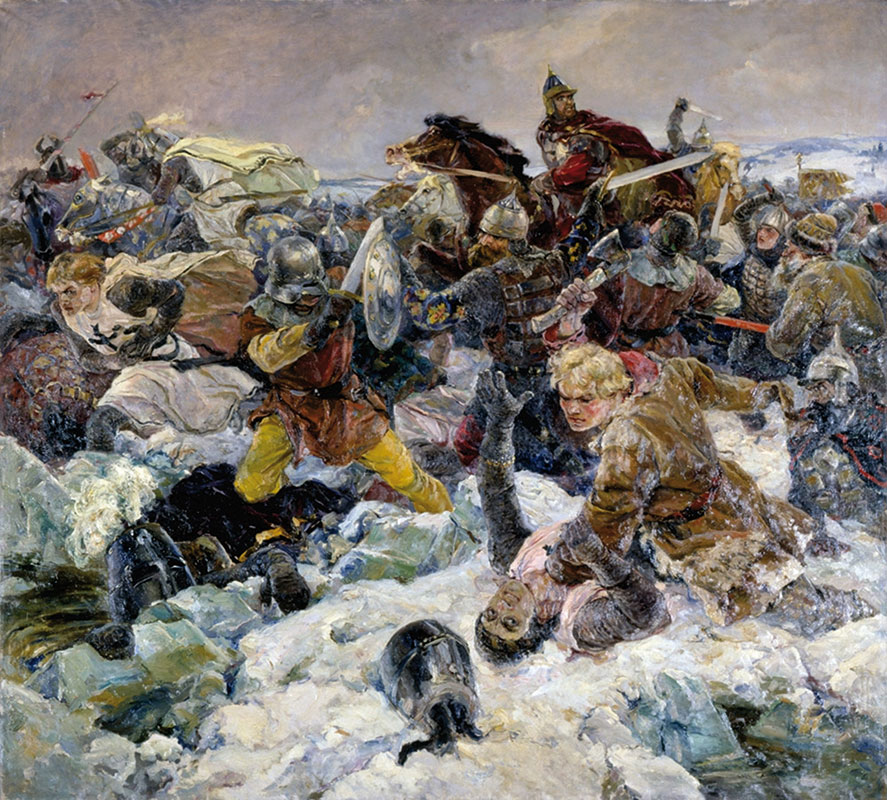 Ледовое побоище. Художник В. Серов. Фрагмент
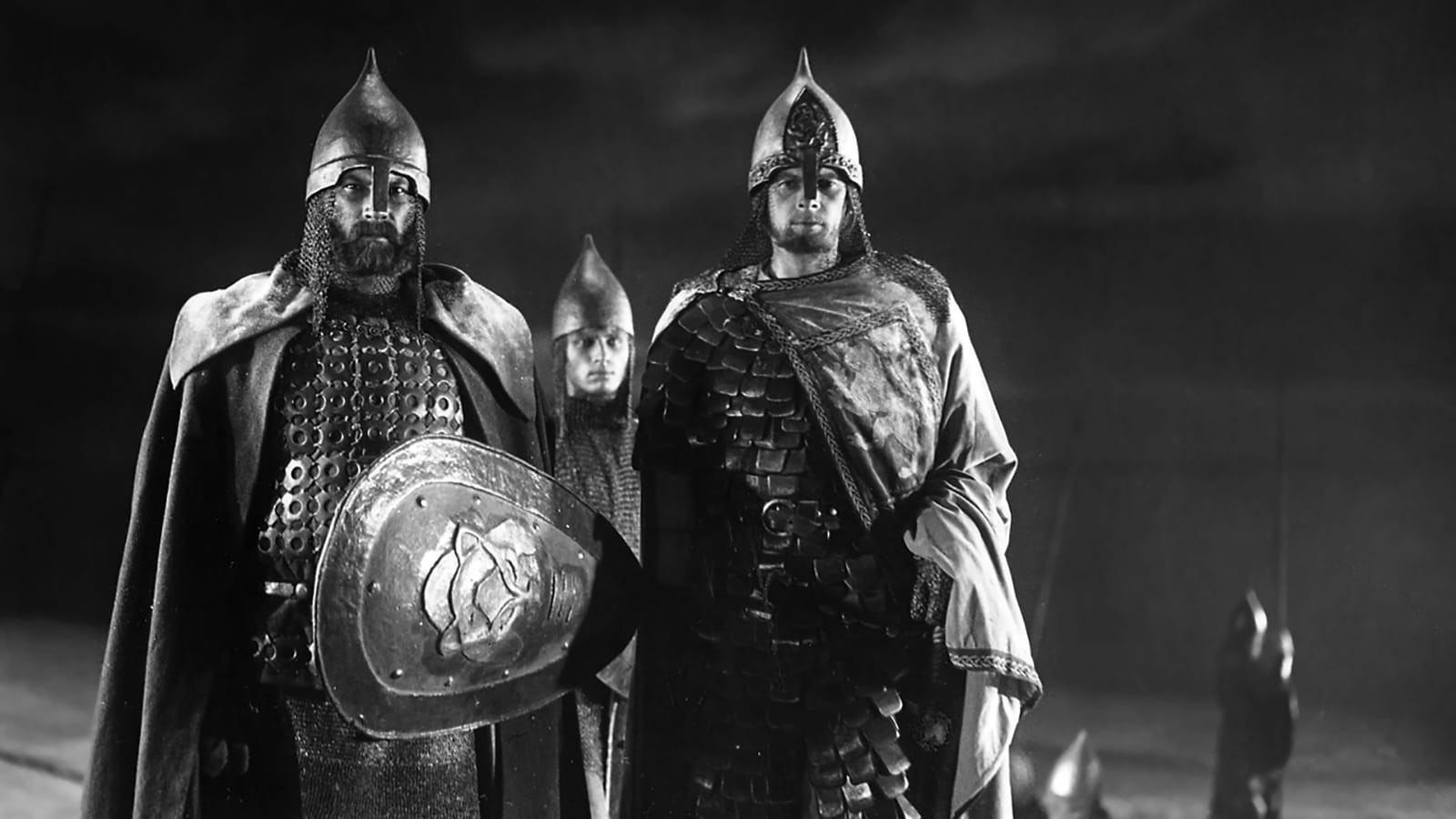 Кадр из фильма «Александр Невский». 1938 г.Режиссер С. Эйзенштейн
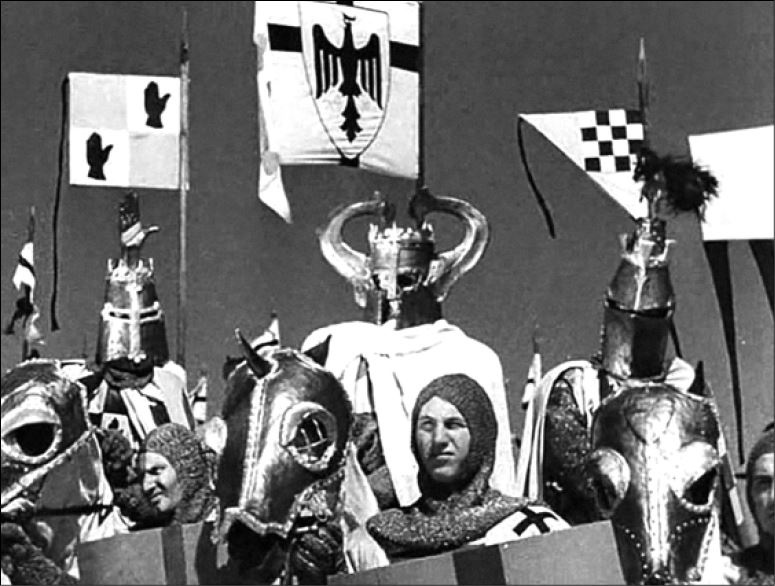 Ледовое побоище. Кадр из фильма «Александр Невский»
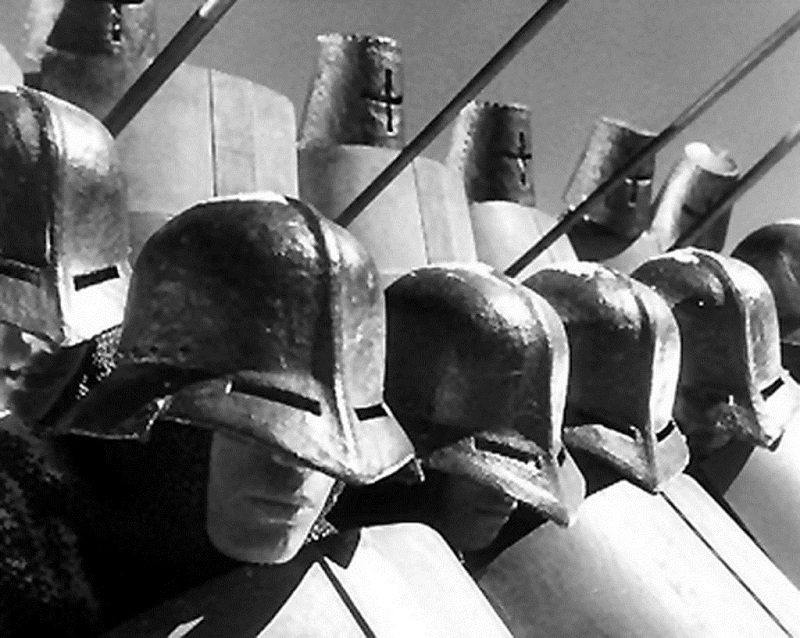 Ледовое побоище. Кадр из фильма «Александр Невский»
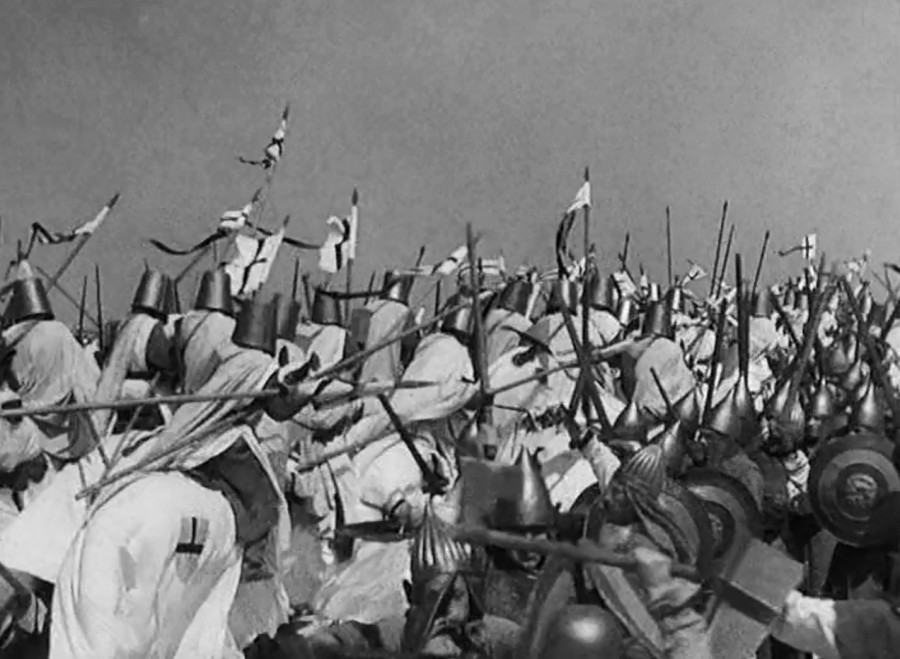 Ледовое побоище. Кадр из фильма «Александр Невский»
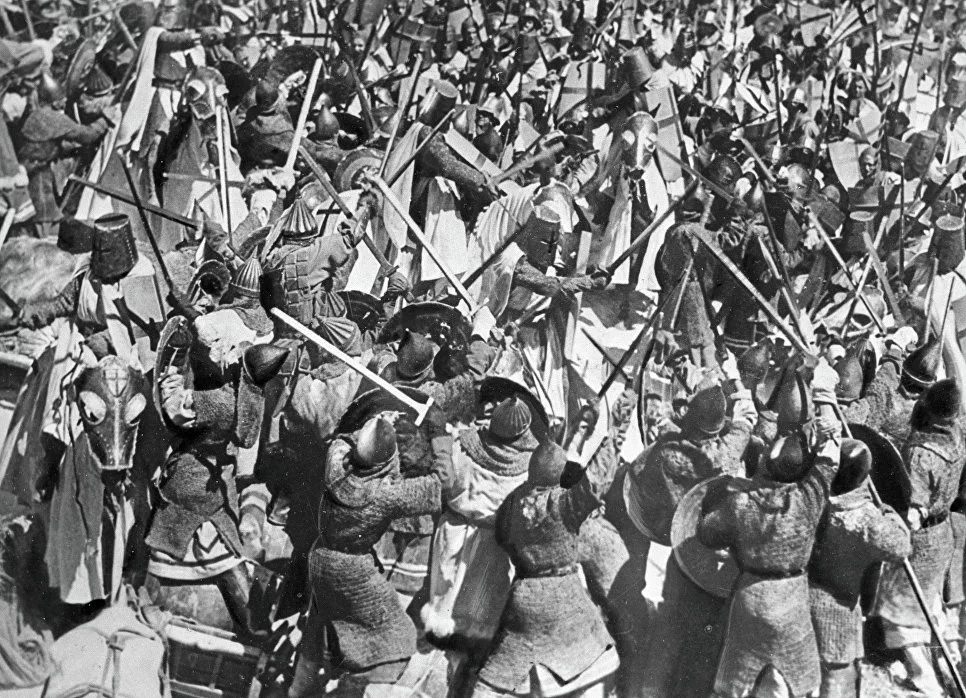 Ледовое побоище. Кадр из фильма «Александр Невский»
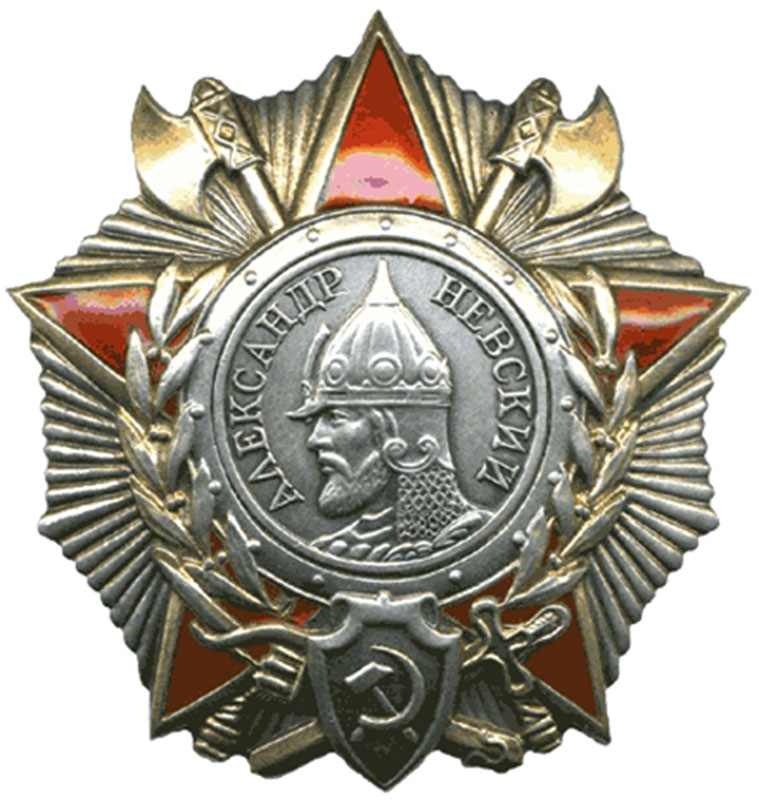 Орден Александра Невского. 1942 г.
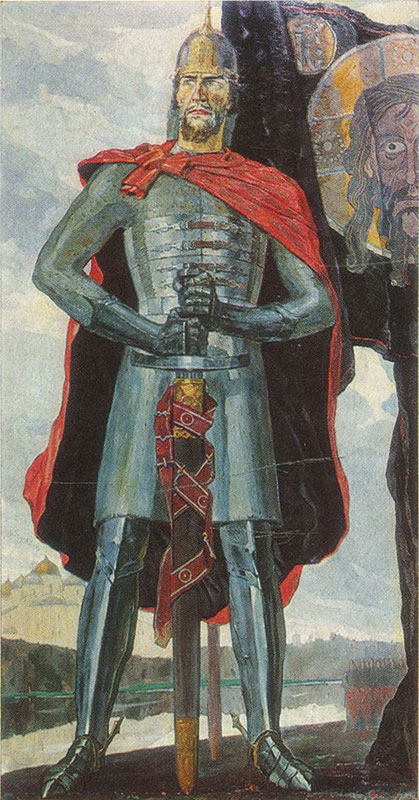 Александр Невский. Художник П. Корин. 1942 г.
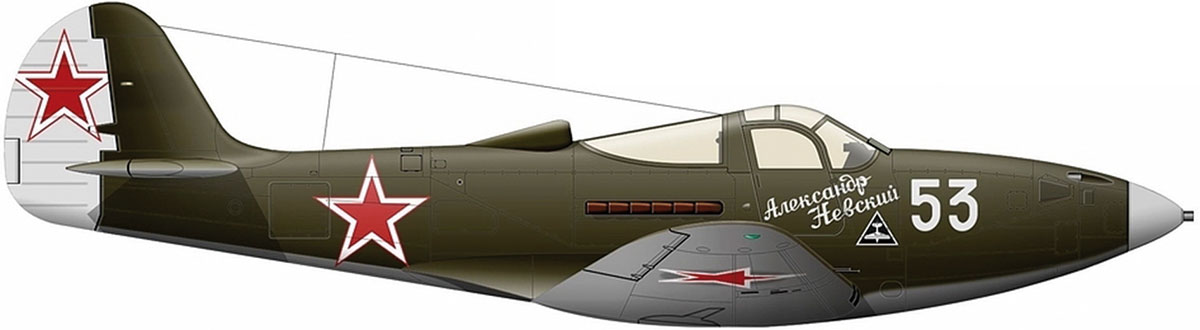 Истребитель эскадрильи «Александр Невский». Рис. М. Быкова
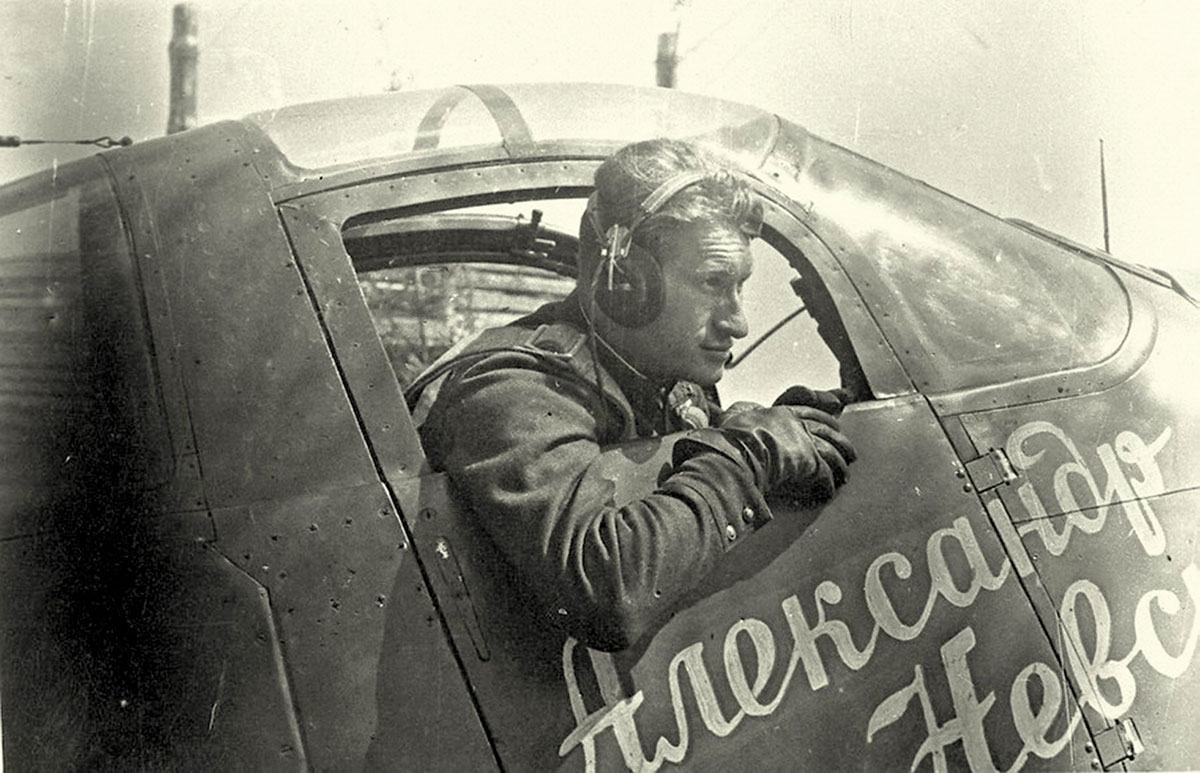 Летчик Александр Билюкин на именном самолете «Александр Невский»
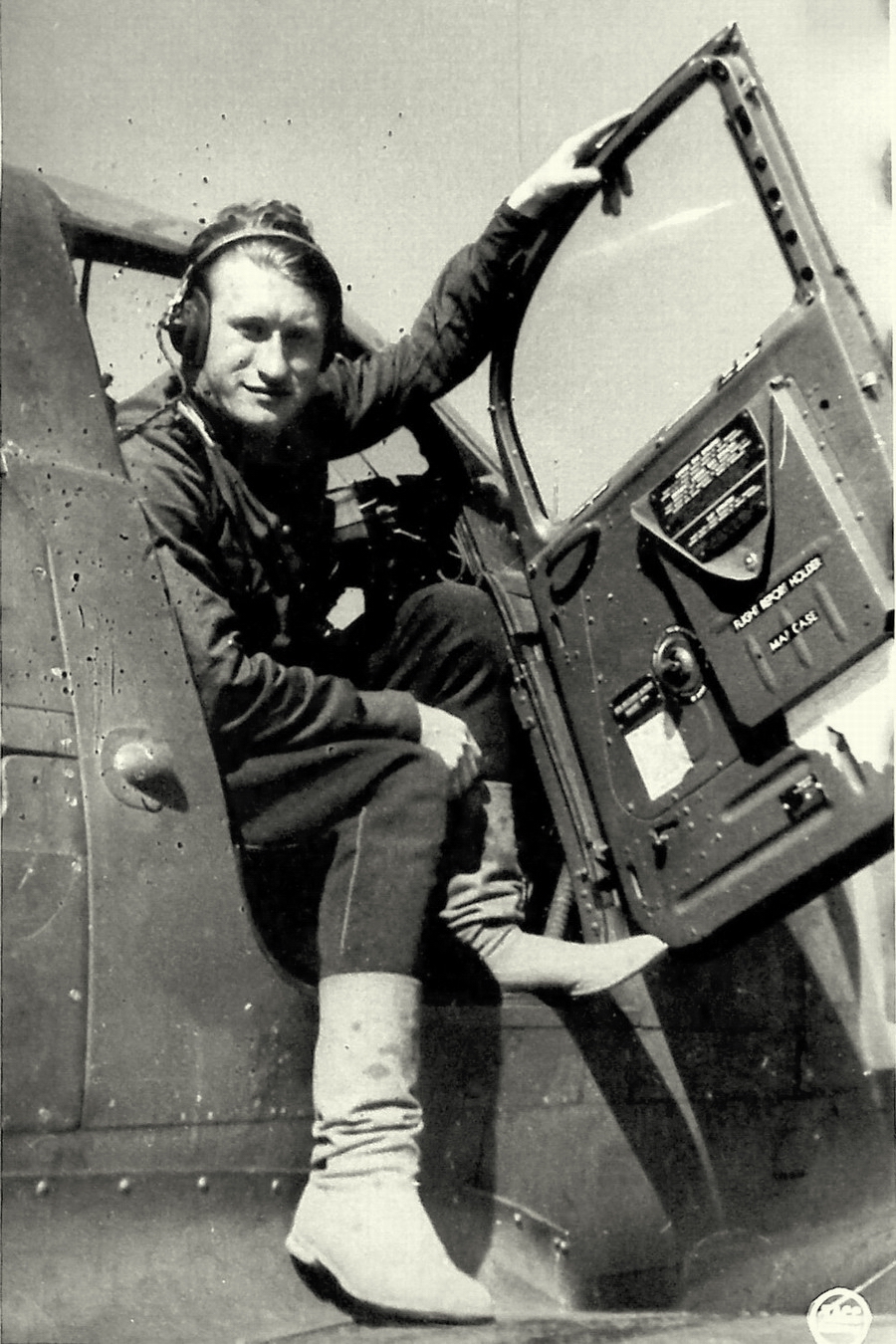 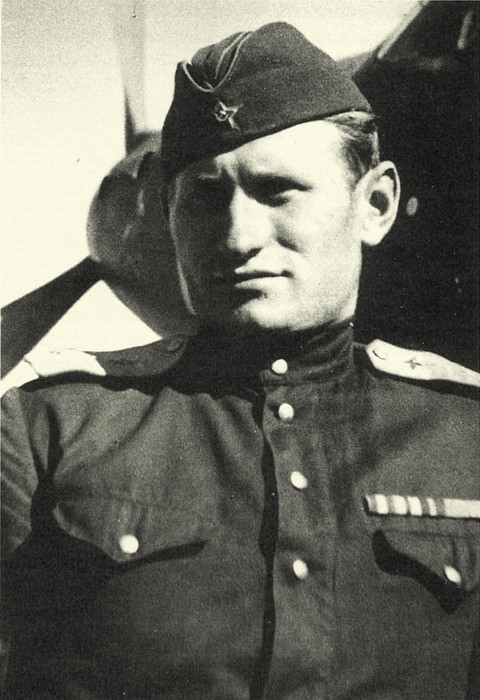 Летчик Александр Билюкин
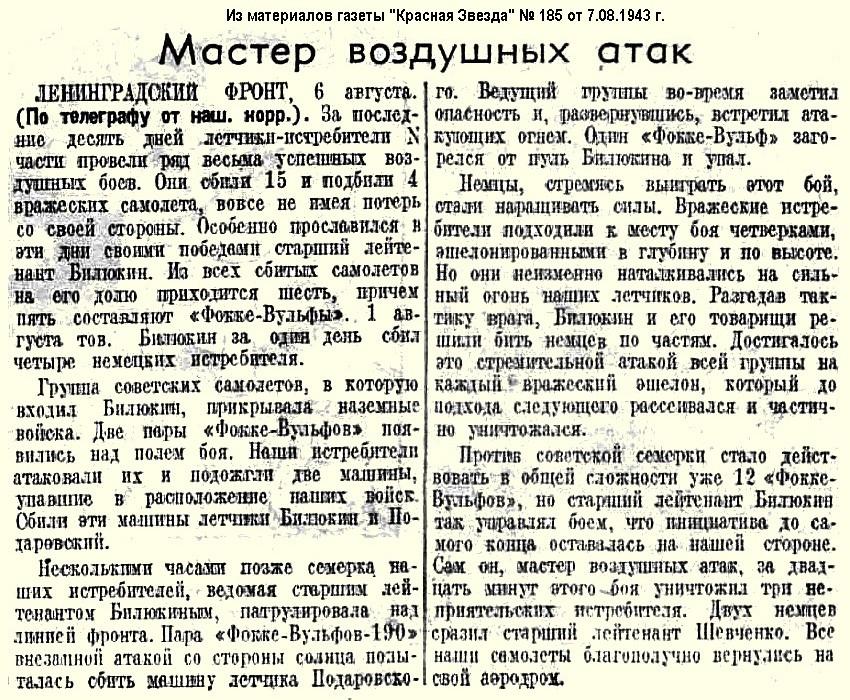 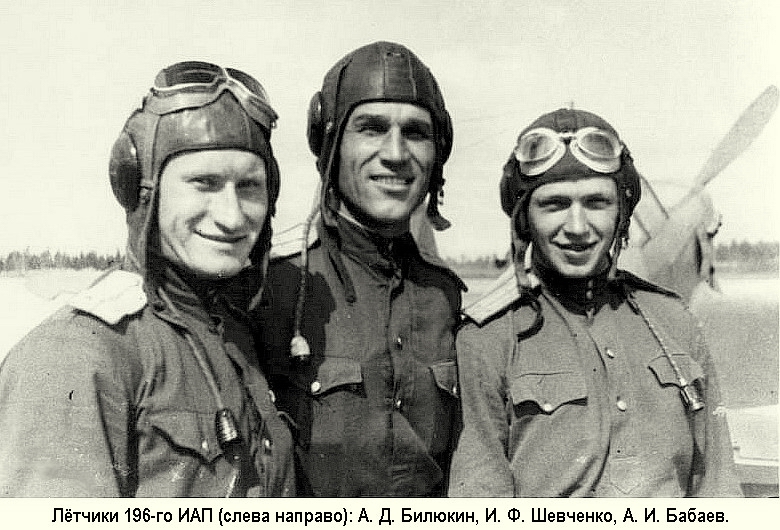 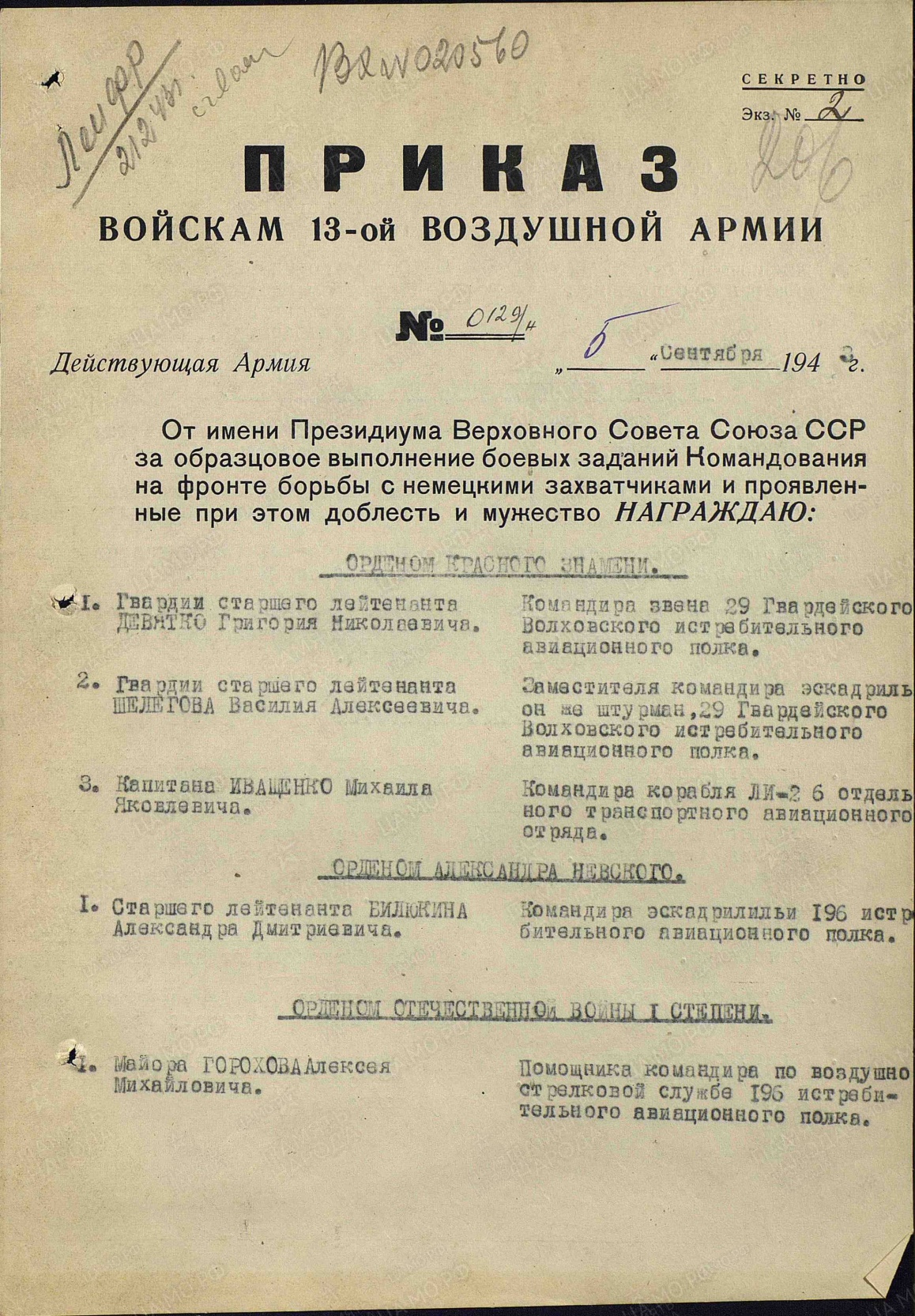 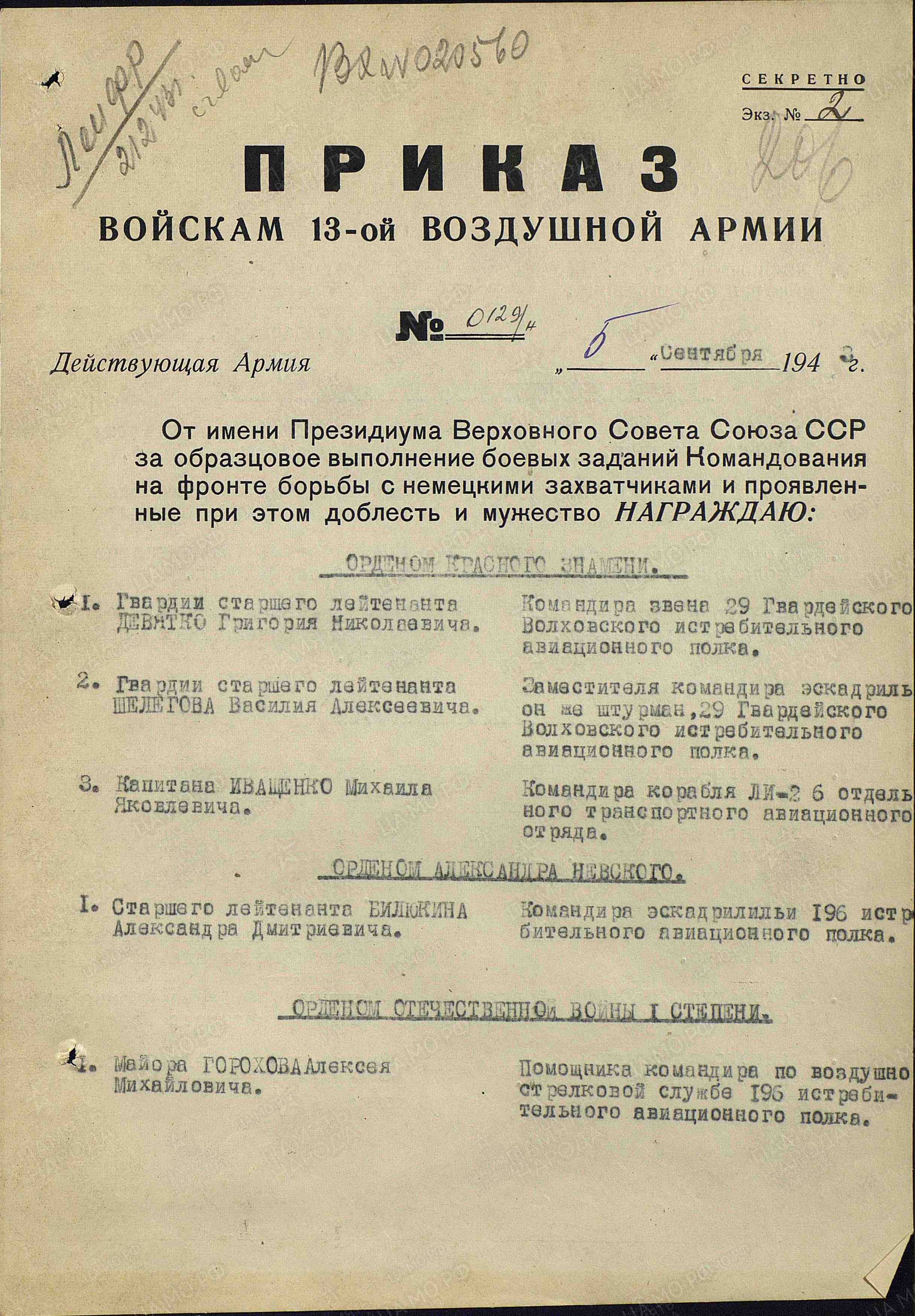 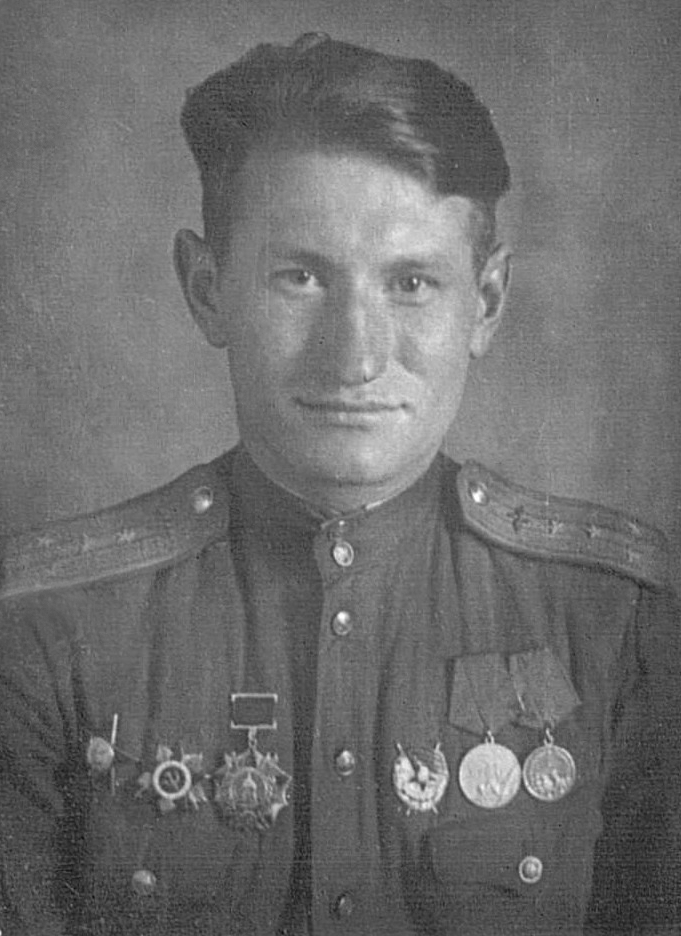 Кавалер ордена Александра Невского летчик-истребитель капитан Александр Билюкин
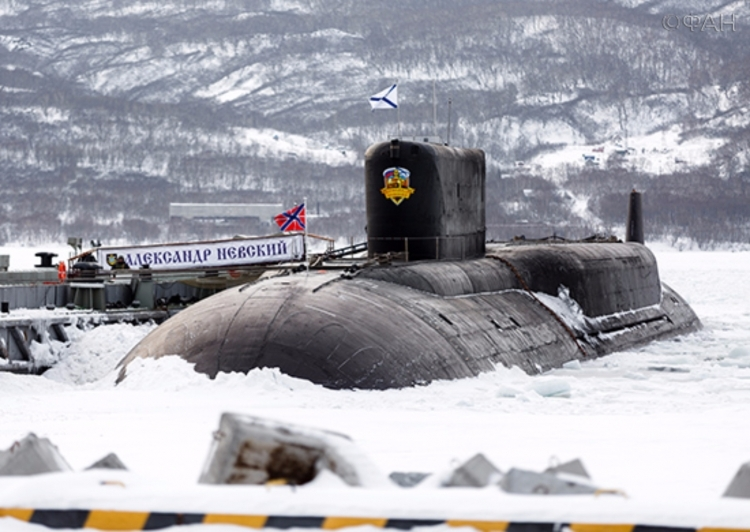 Атомный ракетоносец «Александр Невский»
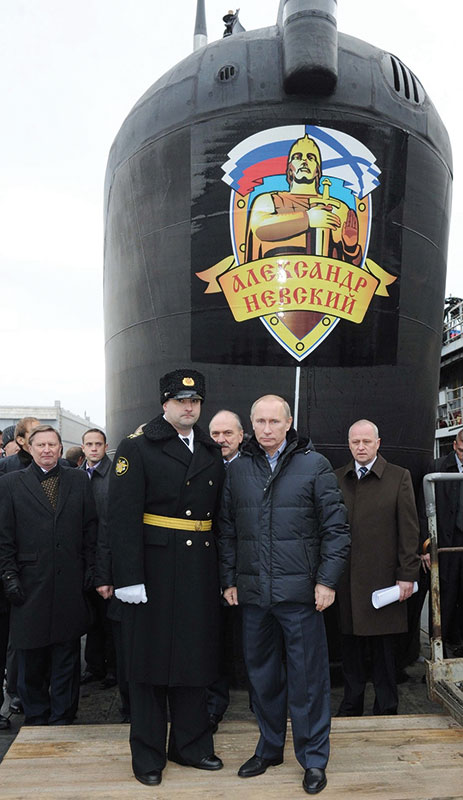 Передача ВМФ России атомного подводного ракетоносца «Александр Невский»
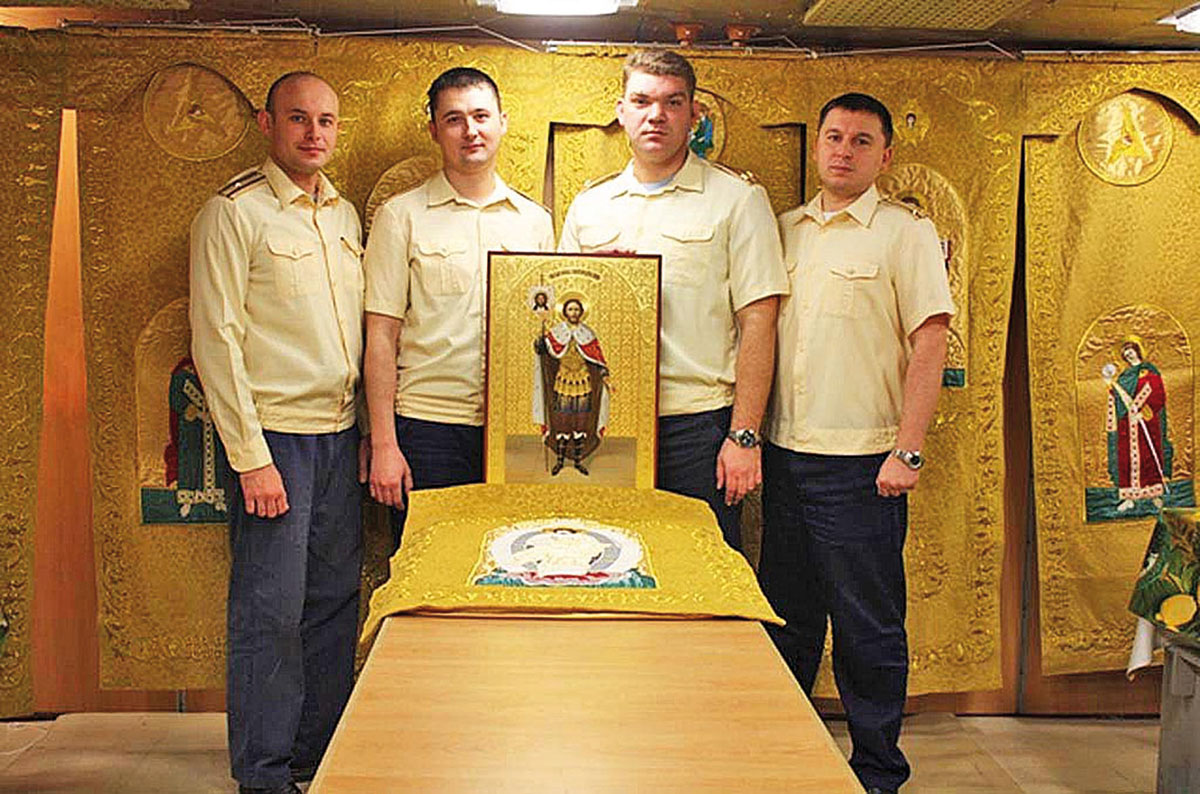 Походный храм во имя святого благоверного князя Александра Невского на подводном атомном ракетоносце «Александр Невский»
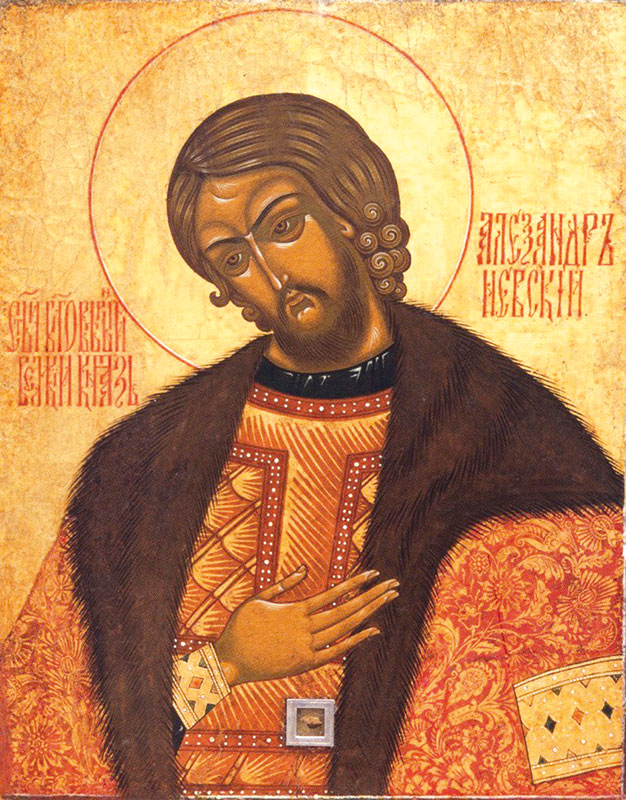